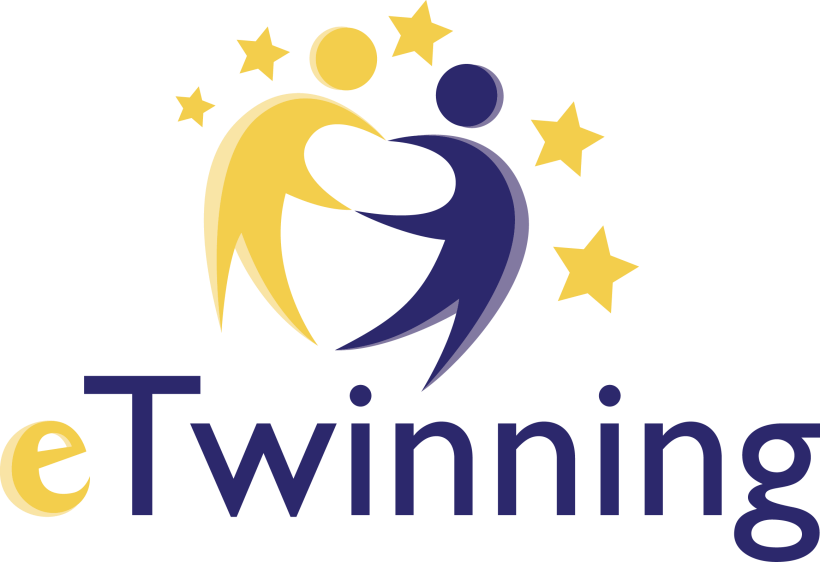 eTwinning nedir?
E-twinning eylemi, Avrupa Birliği, E-twinning'e üye okulların gerekli altyapıyı sağlayarak Bilgi ve İletişim Teknolojilerini kullanarak işbirliği yapmaya teşvik etmeyi amaçlayan bir Avrupa Komisyonu girişimidir.
eTwinning Neler Sağlar?
Avrupa'daki diğer meslektaşlarınızla işbirliği yapın ve onlardan ilham alın

Akranlarla paylaşın

Birlikte beceri geliştirin

Tanıtın ve kutlayın

Bir kahraman ol
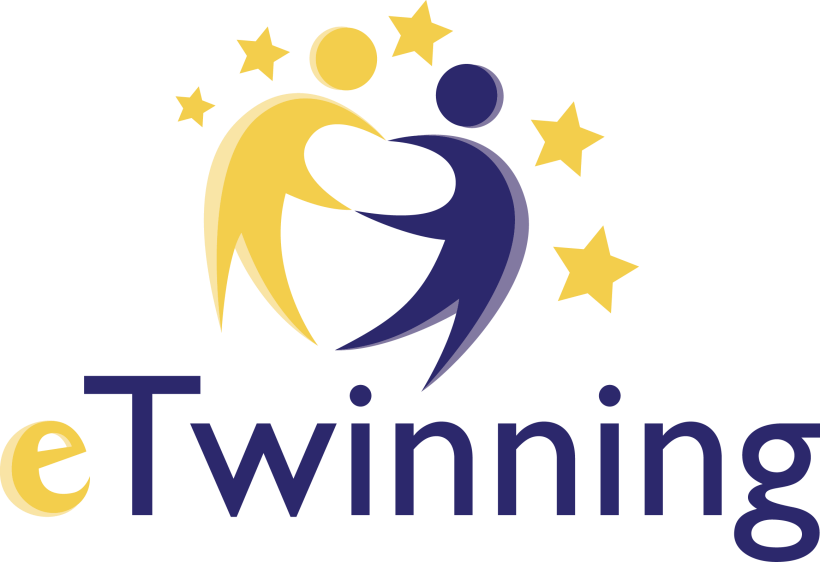 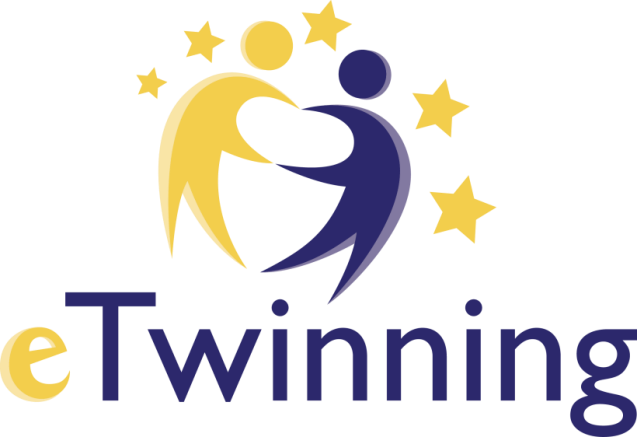 BİZ  NELER YAPTIK?
FAMILY PERMISSIONS
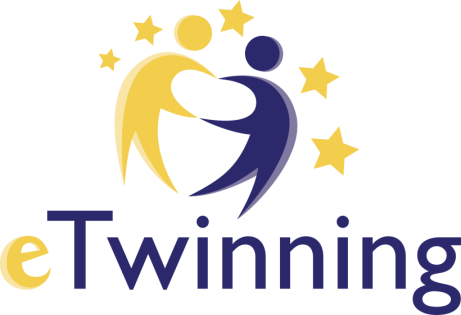 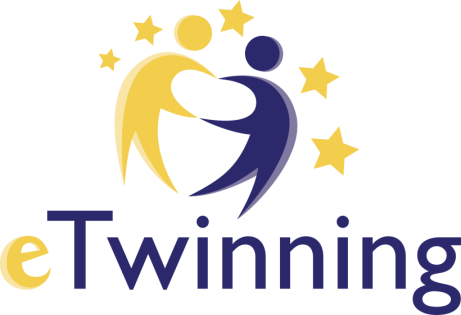 SAVING THE PLANET(POSTERS)
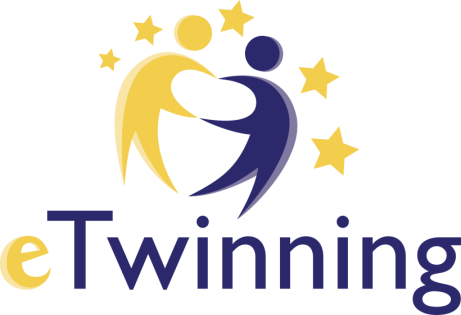 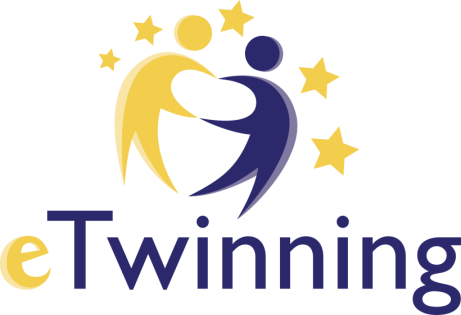 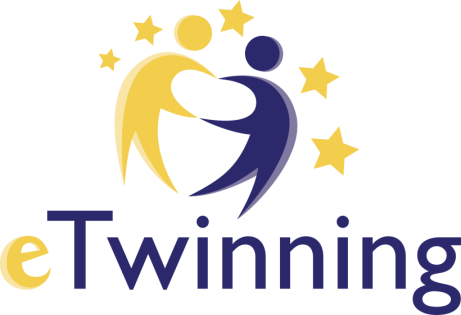 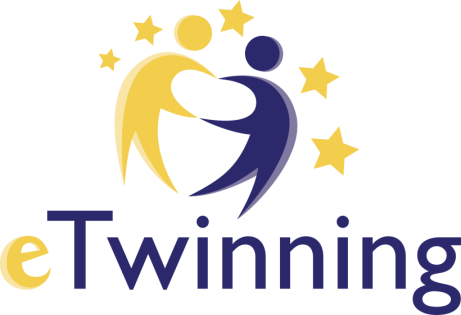 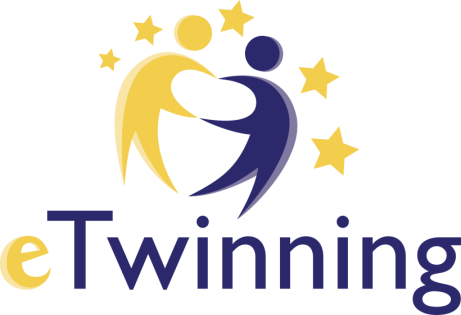 WORD-ARTS
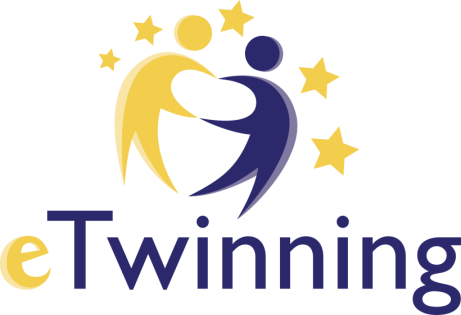 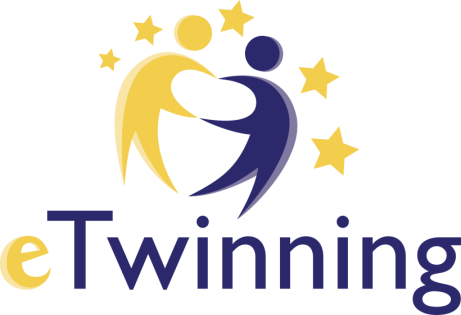 ENVIRONMENT SEARCH
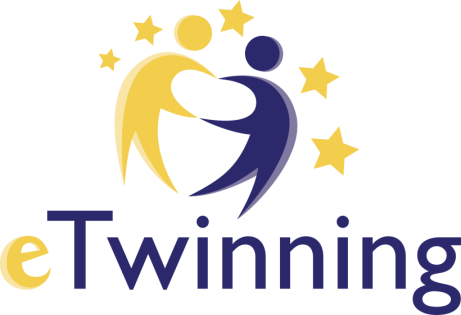 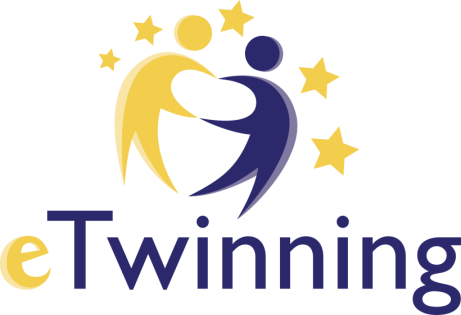 DETECTING PROBLEMS
SCHOOL BOARD
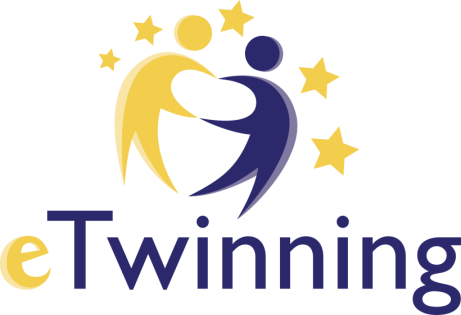 MEETINGS
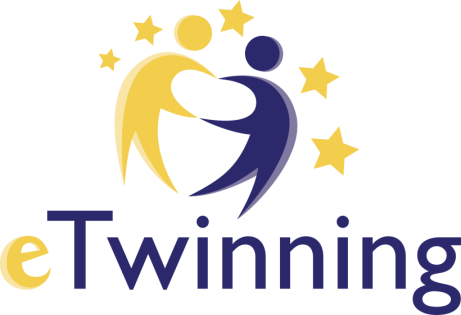 AIR QUALITY CHARTS
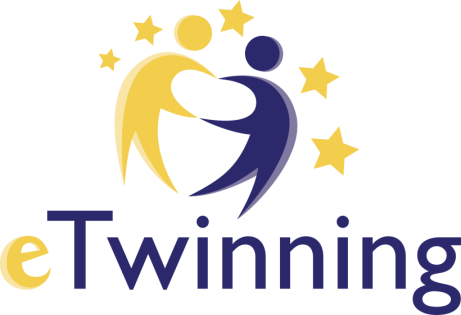 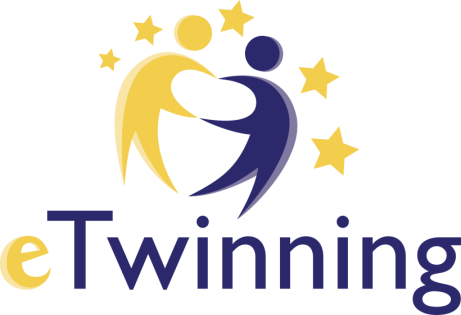 ART-CRAFTS
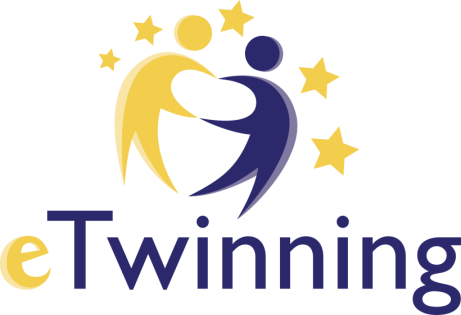